Opdrachtgeverschap en het belang van en voor intern toezicht
‘Een commissaris moet over dit onderwerp juist ook beschouwende vragen durven stellen.’




Emile Spek
Directeur Academisch Medisch Centrum
Toezichthouder De Key en SGR (onderwijs)
Den Haag, 25 februari 2016
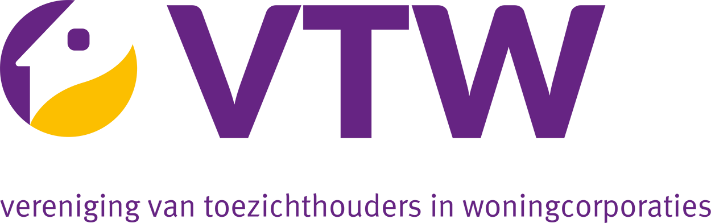 Opdrachtgeverschap en het belang van en voor intern toezicht
Opdrachtgeverschap; algemene noties

Het belang voor intern toezichthouderschap; waar naar te kijken

Het belang van intern toezichthouderschap; waarop te letten

Bespreking aan de  hand van de vijf principes Governance Code
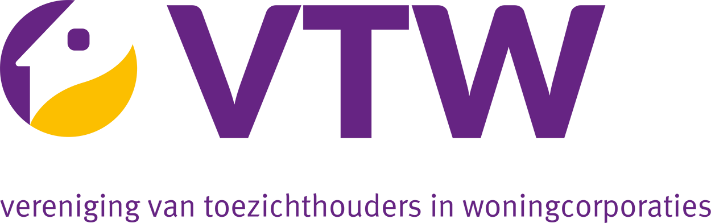 Opdrachtgeverschap; algemene noties
Alles dat je een ander uit laat voeren voor het realiseren van je doelen
Van strategisch tot operationeel; van partners tot leveranciers
Opdrachtgeverschap staat voor bewust gedrag en heeft te maken met veel meer dan alleen kosten- en risicobeheersing
Opdrachtgeverschap met betrekking tot gebouwde omgeving (toevoegingen, aanpassingen) loopt in het oog en is materieel, maar er meer opdrachtgeverschap  
Een opdrachtnemer is/wordt zo goed als de opdrachtgever hem/haar maakt
Essentie: een goede opdracht, een duidelijke opdracht
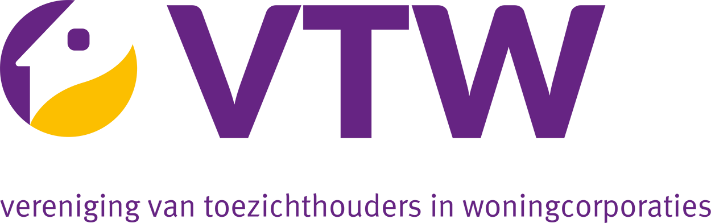 Opdrachtgeverschap; algemene noties
Wat doet de corporatie zelf, waarvoor worden derden ingeschakeld
Hoe worden derden ingeschakeld; hoe wordt ingekocht
Maak dat beleid duidelijk en publiek (onder meer via website)
Opdrachtgeverschap is naar invulling altijd situationeel
Hoe (goed) worden opdrachten omschreven 
Wat is goed en professioneel opdrachtgeverschap
En bij regisserend opdrachtgeverschap: Wat is dan “goede regie”? 
Leestip: Hermans et.al. (Delft, 2014) ‘Maturity Model; Publiek Opdrachtgeverschap in de Bouw’
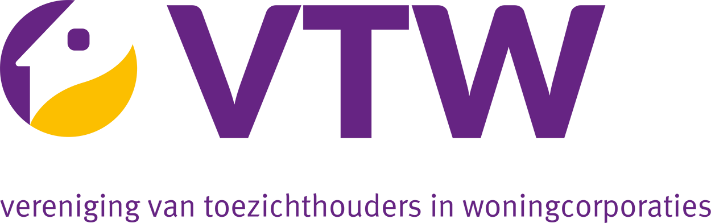 Opdrachtgeverschap; algemene noties
Het Bestuur is opdrachtgever *), maar wie geeft feitelijk opdracht?
Hoe is de keten van formeel naar praktisch opdrachtgeverschap ingericht?
En hoe zijn de mandaten ingericht?
Corporaties: sterk in strategie en beleid, sterk in operatie; zwak in de verbinding van die twee

*) RvC/RvT is opdrachtgever accountant, opdrachtgever werving Bestuur en mede-opdrachtgever visitatie. Laat u zelf op die vlakken voorbeeldig opdrachtgeverschap zien?
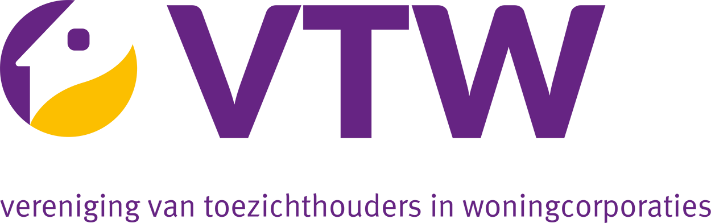 Opdrachtgeverschap; algemene noties
‘Een commissaris moet over dit onderwerp juist ook beschouwende vragen durven stellen.’

Durven: Niet laten intimideren door mindere vakinhoudelijke kennis

Durven: Voorbij control willen gaan; aandacht voor zachte kant

Durven: Bewust een breder perspectief willen kiezen

Durven: Met de ogen van een buitenstaander of stakeholder kijken
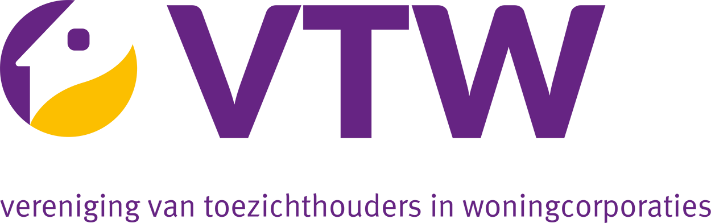 Het belang voor intern toezichthouderschap
Slecht opdrachtgeverschap kan resulteren in risico’s en schades voor corporatie; die openbaren zich vaak (veel) later
Is het toepasselijk beleid actueel en adequaat en zijn de in aanmerking komende delen publiekelijk bekend?
Hoe wordt er gerapporteerd over opdrachten en opdrachtgeverschap?
Welke beslissingen en besluiten komen bij de RvC/RvT langs?
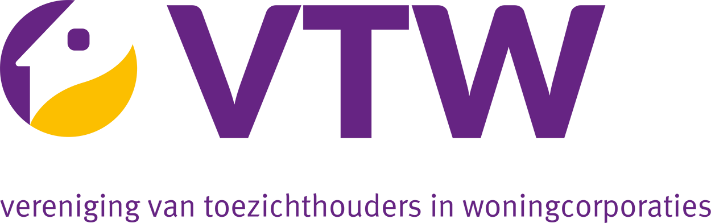 Het belang voor intern toezichthouderschap
Hoe zien de protocollen en processen er met betrekking tot opdrachtgeverschap uit?
Laat de taken en functies daarin eens precies afzetten tegen mandatering aan en bevoegdheden van functionarissen
Zit er op cruciale momenten en beslissingen borging tegen fouten en risico’s
Zijn de functionarissen niet alleen bevoegd, maar zijn ze ook bekwaam? 
Kent u de opdrachtgevers binnen de corporatie?
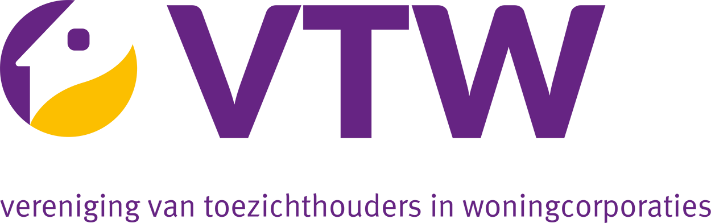 Het belang van intern toezichthouderschap
Bespreek met Bestuur (en organisatie) wat goed en professioneel opdrachtgeverschap is. Weet van elkaar waar je staat en bevorder aanscherping van standpunten
Stel met het Bestuur vast hoe en wanneer opdrachtgeverschap op de (jaar)agenda komt; zowel qua projecten als thematisch. Stuur op tijdige bespreking van projecten
Bespreek met Bestuur een vlootschouw van betrokkenen en vorm je ook zelf een oordeel; beoordeel vooral ook de kijk van het Bestuur op de eigen organisatie
Ben het goed geïnformeerde en wijze klankbord betreffende de maatschappelijke en de zakelijke context
Doorgrondt de corporatie zijn opdrachtnemers, hun sector, en is er gelijkwaardigheid
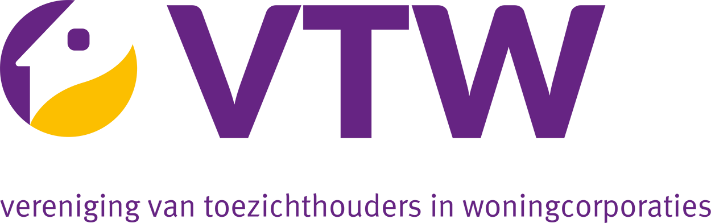 De 5 principes van de Governancecode 2015
Leden van bestuur en RvC hanteren normen en waarden  passend bij maatschappelijke opdracht. 

Bestuur en RvC aanspreekbaar op prestaties en leggen actief verantwoording af.

Bestuur en RvC geschikt voor hun taak. 

Bestuur en RvC handelen in dialoog met belanghebbende partijen. 

Bestuur en RvC kennen en beheersen de risico’s verbonden aan de activiteiten.
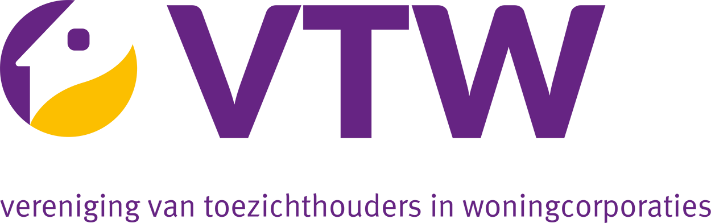 Opdrachtgeverschap en de 5 principes GCW1. Cultuur en gedrag; normen en waarden
Welke koers wordt gevaren en welke opdrachten vloeien daaruit voort; hoe zijn prioriteiten gesteld?
De corporatie is als opdrachtgever voor de buitenwereld goed “leesbaar”
De corporatie is intern helder en consistent ingericht; de verantwoordelijkheden liggen helder en functionarissen weten wat er van hen verwacht wordt (er is bijvoorbeeld geen discussie over “intern opdrachtgeverschap”)
De protocollen en procedures zijn kristalhelder, breed bekend en bevorderen gewenst gedrag en integriteit
Het Bestuur geeft actief inhoud aan goed opdrachtgeverschap ook als dat intern is gedelegeerd; de boegbeeldfunctie is belangrijk
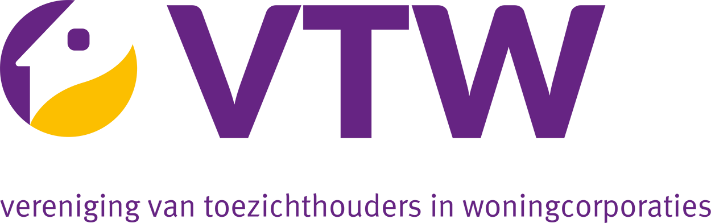 Opdrachtgeverschap en de 5 principes GCW2.Transparant en aanspreekbaar
De corporatie, Bestuur én RvC/RvT, is aanspreekbaar op de invulling van het opdrachtgeverschap
Over prestaties, en het opdrachtgeverschap dat daar aan ten grondslag ligt, wordt goed en compleet gerapporteerd 
Afwijkingen van staande procedures en protocollen en opdrachtgeverschap dat niet direct uit strategische koers voortkomt worden door het Bestuur helder en met afwegingen gemotiveerd
Situationele invulling van opdrachtgeverschap kan door het Bestuur goed uitgelegd worden
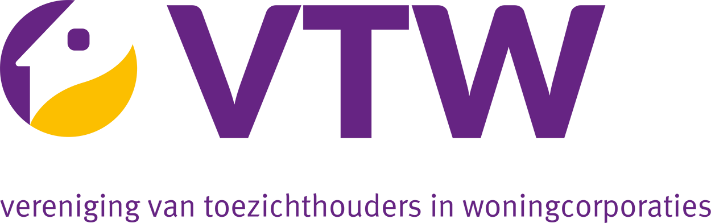 Opdrachtgeverschap en de 5 principes GCW3. Eisen aan bestuur en RvC/rvt
Het Bestuur is en representeert een goed en professioneel opdrachtgever en stelt alles in het werk om van de corporatie in alle geledingen goed opdrachtgever te maken
Het Bestuur zorgt dat alle bij de invulling van het opdrachtgeverschap betrokken functionarissen bevoegd acteren, bekwaam zijn en opgewassen zijn tegen de opdrachtnemers
De RvC/RvT ziet er op toe en bevordert dat Bestuur een goed opdrachtgever is (wordt) en van de corporatie een goed en betrouwbaar opdrachtgever maakt
Bestuur en RvC/RvT zodanig zijn samengesteld dat leden elkaar aanvullen en scherp houden
Bestuur en RvC/RvT investeren doorlopend in een groeiende deskundigheid op gebied van opdrachtgeverschap.
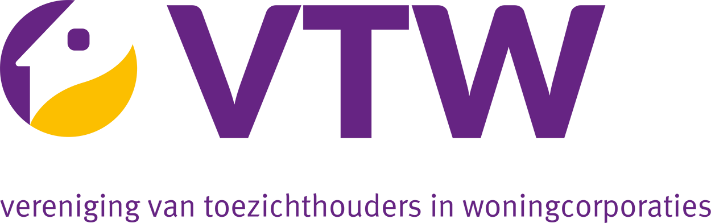 Opdrachtgeverschap en de 5 principes GCW4. Samen met anderen
Het Bestuur voert marktconsultaties uit
Bestuur: Evalueer je opdrachtgeverschap voortdurend; zeker met je vaste ketenpartners. Doe dit aan de hand van meetbare doelen
RvC/RvT: Bespreek die evaluaties geregeld met het Bestuur
Bespreek de strategische koers en het eruit voortvloeiende opdrachtgeverschap met je belangrijke stakeholders 
Bestuur en RvC/RvT: zet Visitatie door gerichte vragen in als middel om feedback op invulling van opdrachtgeverschap te krijgen
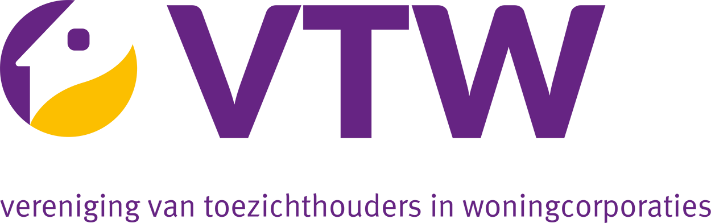 Opdrachtgeverschap en de 5 principes GCW5. Kennen en beheersen risico’s
Ontwikkel zicht op risico’s vóórdat ze zich voordoen en zoals ze voort kunnen vloeien uit opdrachtgeverskeuzen
Vermijd risico’s niet maar beheer en beheers ze
Het Bestuur is verantwoordelijk voor goede risicobeheersing en de RvC/RvT houdt hierop toezicht. Adequate rapportage en control spelen hier een belangrijke rol bij 
Bezin je op de risico’s met betrekking tot opdrachtnemers; nieuwe samenwerkingsvormen geven nieuwe risico’s 
Bezin je op de risico’s in en van de eigen organisatie
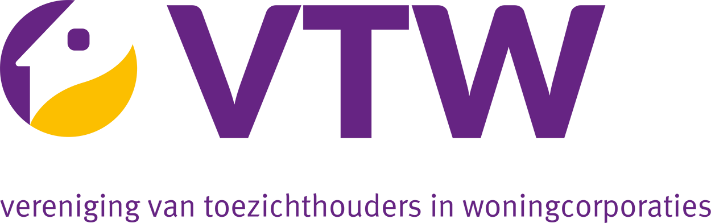